2022-2023District Assessment Coordinator Kickoff Meeting
Welcome!
Introduce Yourself
From the top of the navigation select the Chat icon
In the Type a new message section tell us your district role and how long you have held your position
Select the paper airplane icon in the bottom right corner of the window to send
Note: Select the three dots (…) and click “Turn on live captions” to access closed captioning
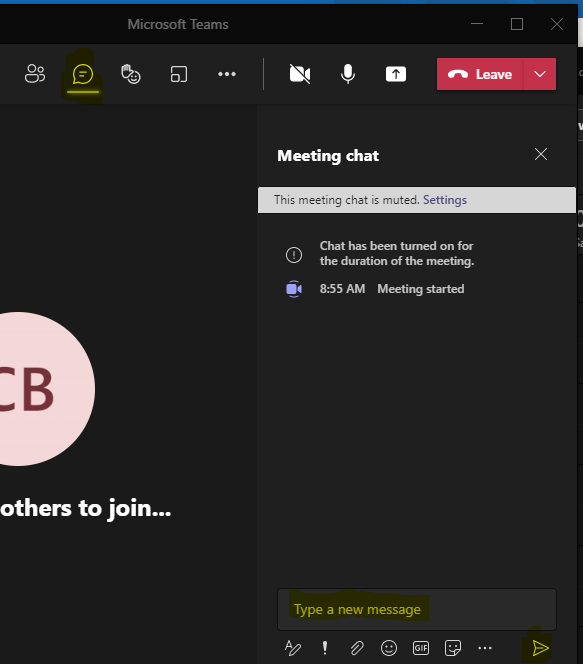 Select the Chat icon
Tell us your district role and how long you have held your position.
Send your message
[Speaker Notes: We will be using the Q&A feature in today’s webinar. Place your questions here and if time allows, I will address them during the meeting. I will reach out to individuals and post on our website questions that cannot be addressed during this session.]
2023-2024District Technology CoordinatorKickoff Meeting
CDE Assessment Division
October 11, 2023
[Speaker Notes: Start the recording!!!]
Welcome and Agenda
General Information
DTC responsibilities and privileges
DTC Listserv
State Assessment Schedule
ACCESS/DRC updates
CMAS/Pearson updates
CoAlt/KITE updates
Introduction to PSAT/SAT Technology
NAEP Assessment Technology Request for Selected Districts
General Information
Spring 2024 Colorado Assessments
Colorado Measures of
Academic Success
(CMAS)*
Colorado Alternate Assessments
(CoAlt)*
CO PSAT/SAT**
SAT – Grade 11
PSAT – Grades 9 and 10
Math
Math (DLM)
Math
Evidenced-based Reading and Writing

Optional SAT Essay
ELA (DLM)
ELA
Science
Science
*Social Studies will not be administered in spring 2024. A request for proposals for the CMAS program and CoAlt science program will be released this year.
** New digitally-based assessments
***Reading and math administered in grades 4 and 8 in selected schools
ACCESS 
for ELLs
NAEP ***
& International Assessments
Online Assessment Platforms
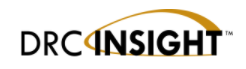 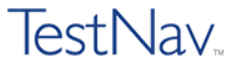 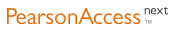 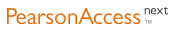 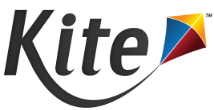 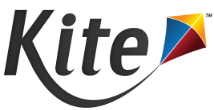 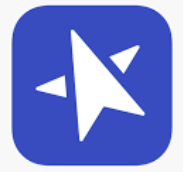 Assessment Technology Device Requirements
Stable channel update for Chrome OS
Stable channel update for Chrome OS
Assessment Technology Device Requirements
Stable channel update for Chrome OS
Stable channel update for Chrome OS
Assessment Technology Device Requirements
Stable channel update for Chrome OS
Stable channel update for Chrome OS
Assessment Technology Minimum Hardware Specifications
Stable channel update for Chrome OS
Stable channel update for Chrome OS
Assessment Technology Minimum Hardware Specifications
Stable channel update for Chrome OS
Stable channel update for Chrome OS
Assessment Technology Minimum Hardware Specifications
Stable channel update for Chrome OS
Stable channel update for Chrome OS
DTC Responsibilities and Privileges
District Technology Coordinator (DTC)
DTC responsibilities and privileges
Primary technology contact for the district who works with CDE Assessment Division regarding online administration of state assessments
Receive critical, in-depth testing vendor communications directly from CDE during administrations
Communicate pertinent technology information to district stakeholders concerning the online administration of state assessments

DTC support for CMAS math, ELA, science and social studies
DTCs are escalated to Pearson’s Level 2 Technical Support when contacting the help desk with questions regarding the online assessment system
Note: Only the one officially identified DTC for each district is escalated

Request support directly from Collin Bonner in the CDE Assessment Division
District Technology Coordinator (DTC)
Check the CDE website to determine the appropriate person is listed as DTC
http://www.cde.state.co.us/assessment/DTC  

It is important to identify a DTC for the district – make sure this position is updated if there is a change
Superintendent-appointed

DTC receives emails from CDE with information about training and technology updates throughout the year
DTC Listserv
New DTC Listserv
Option to unsubscribe from this listserv reply to dtc-unsubscribe-request@cdelist.cde.state.co.us  

Delivery errors automatically  deleted from  the list  when:
errors have been  reported for a period  of 4 days or more or,
more than  100 delivery  errors have  been received

I will only reach out when active DTCs receive errors.

Contact me to request additional district subscriptions.
2023-2024State Assessment Schedule
Tentative 2023-24 State Assessment Calendar
1See next two slides for early and extended window options
2CSLA is for eligible multilingual learners in grades 3 and 4 only
CMAS Assessment Window
Official window: April 8 - 26, 2024
All elementary and middle school science administrations must be completed within this window
All school-wide paper-based administrations for math and ELA must be completed within this window
Students taking CoAlt ELA and math (DLM) and those requiring paper accommodations should test at the same time as their peers (this includes CSLA)
CMAS Early and Extended Window Options
Online math and ELA
To compensate for technology capacity, the math and ELA window can open as early as April 1 and extend through May 3 online administrations only*
Students taking CoAlt ELA and Math (DLM) and those requiring paper accommodations should test at the same time as their peers (includes CSLA)
This is an extended window – total of 5 testing weeks
Grade 11 science
To accommodate high school assessment schedules including SAT, AP and IB exams, the grade 11 science window can open and close early
Early window option: April 1 – April 19
This is an early window – total of 3 testing weeks
By December 15, DACs notify CDE of intent to participate in these options through the District Testing Information and Format Selections Form 
The form is distributed to official DACs upon completion of the Spring 2024 CMAS Administration Training for DACs
*Additionally, offering a back-end extension in 2024 allows greater avoidance of primary religious observance days when groups of students may be unable to test. This provides greater scheduling flexibility when overlap cannot be avoided.
WIDAACCESS for ELLs®
ACCESS for ELLs® Key Dates
DRC / ACCESS Training
Pre-Testing: Software Updates and Tech Readiness Checklist 
Tuesday, October 3, 2023  Pre-Testing: Technology Installations - Part 1
Tuesday, October 10, 2023 
Pre-Testing: Technology Installations - Part 2
Thursday, October 12, 2023 ]
Pre-Testing: Technology Coordinator Support for Test Administrators 
Tuesday, November 7, 2023
During Testing: Technology Troubleshooting
Thursday, December 15, 2023
ACCESS Testing Window
Monday, January 8 – Friday, February 9, 2023


WIDA AMS Test Setup Available
November 29, 2023 – February 14, 2024
DTC Website  http://www.cde.state.co.us/assessment/newassess-dtc or Technology Webinars for Technology Coordinators in the 2023-2024
New DRC Insight WIDA AMS
Import Management
The Import Management functionality allows users to import students to WIDA AMS and create generic registrations. Import Management replaces the Multiple Student Upload or Pre-ID File upload process.

Student Management
Search for students 
 Add an individual student 
 View/edit student demographics 
 View/edit student accommodations 
 Export student records 
 View a student’s online registrations
WIDA AMS User Guide
New DRC Insight WIDA AMS
Test Management
 Create registrations
View/edit registrations
Cancel (delete) registrations
Export registration details, including tier placement
Print test tickets and student rosters
Add or remove Do Not Score indicators
Add a new student to WIDA AMS and registrations (quick registration)

Reporting Services
Screener Export (formerly Screener Data Export) 
Screener Score Report 
ACCESS Translated Report 
ACCESS Individual Student Reports, Roster Reports, and Frequency Reports 
Secure Material Tracking Report
WIDA AMS User Guide
DRC Device and OS in Phase 4 End of Support
Windows
Windows 8.1 
Windows 10 20H2, 21H1 
Windows Server 2012 R2

iPadOS 
iPadOS 14.x 
15.4.x 

Chrome OS 
Chrome OS current stable channel above 109

macOS 
macOS 10.15

Linux 
Ubuntu 18.04
Disable Background Processes
For both test security and device performance, DRC recommends that unnecessary background processes and software be disabled.
Test Performance 
Update processes or unnecessary applications and features running in the background on testing devices consume CPU and memory
Can affect the testing experience
Audio playback may be choppy 
Speaking test responses may be distorted
Test Security
Software that can compromise test content
Disable Background Processes
The following are five (5) types of applications sites should review before devices are used for testing:
Instructional Software 
 Automatic Updates 
Intelligent Personal Assistant (IPA) 
iPadOS, Chrome OS, Netbook Devices 
Collaboration Tools 
Microsoft Game Bar and Other Screen Capture Software
[Speaker Notes: The following are five (5) types of applications sites should review before devices are used for testing:
Instructional Software 
	Typing assistant or grammar checking application (e.g., Grammarly, Ginger Software, ProWritingAid) 
	Classroom monitoring tools (e.g., Linewize Classwize, Impero Wellbeing, GoGuardian, Securly) 
	Remote access/remote control tools (e.g., TeamViewer, AnyDesk, Remote PC, LogMeIn) 
 
Automatic Updates – 
Automatic Updates - Audio playback may be choppy 
Speaking test responses may be distorted

Intelligent Personal Assistant (IPA) 

iPadOS, Chrome OS, Netbook Devices - unnecessary applications and features
Collaboration Tools – MS Teams
Microsoft Game Bar and Other Screen Capture Software]
CMASMathematics, English Language Arts/Literacy, Colorado Spanish Language Arts (CSLA) & Science
CMAS Grades and Content Areas
Science
Elementary, middle and high school assessments
Science: grades 5, 8 and 11

Math and ELA 
Elementary and middle school assessments 
Math: grades 3-8
ELA: grades 3-8
CSLA: ELA accommodation only for eligible multilingual learners in grades 3-4



Note: Social Studies will not be administered in Spring 2023
PearsonAccessnext
The online platform used for CMAS data management and administration
CDE updates DAC permissions throughout the year 
PearsonAccessnext use will be covered during trainings
Training modules available through the Colorado Assessments Portal at https://coassessments.com/training-mods/
Welcome to PearsonAccessnext
User Accounts
Student Registration/Personal Needs Profile (SR/PNP)
Paper and Online Pre-Testing Materials Management
Assessment Coordinator Online Session Management
Test Administrator Online Session Management
Additional Orders
Post-Testing Materials Management
Post-Testing Data Clean-up
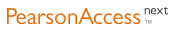 TestNav Requirements Policy
Stable channel update for Chrome OS
Stable channel update for Chrome OS
32
TestNav Components 2023-24
Site Readiness Activities 2023-24
CDE recommends:
Conduct CMAS Infrastructure Trial through the PearsonAccessnext Training Site

Provides a way to test the local online assessment environment to verify the network, proctor caching devices and student testing devices are configured correctly using CMAS items 

Highly recommended for districts and schools using virtualized device solutions
2023 CMAS Administration
2023 CMAS Operating System Usage
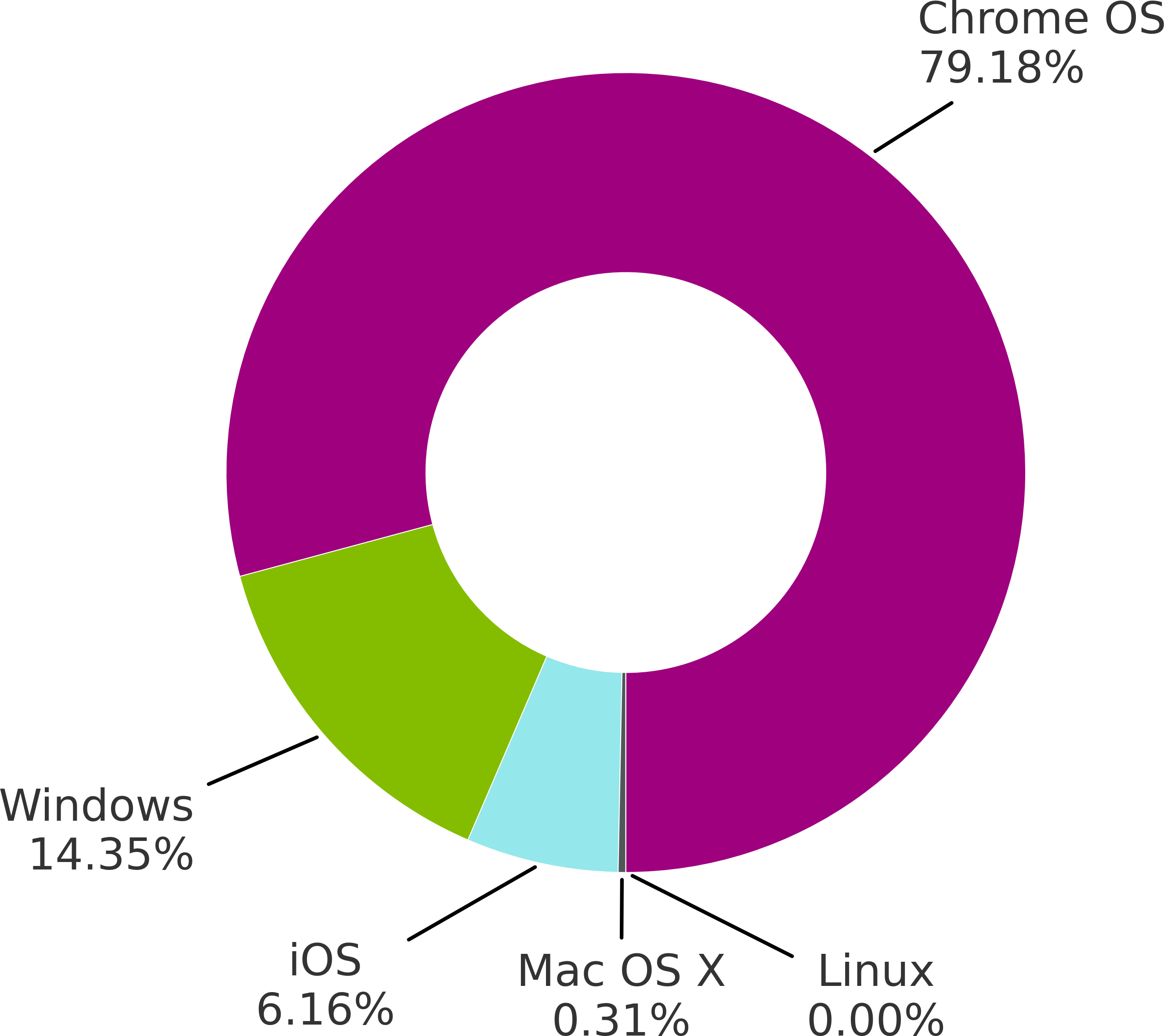 Most Common
Devices using Chrome OS were the most-used during this testing period, accounting for 1,796,403 tests.

Least Common
Linux was the least common operating system; it was used for only 1 test.
2022 CMAS Top 5 Error Codes
Top Errors
Top Ten Errors Observed
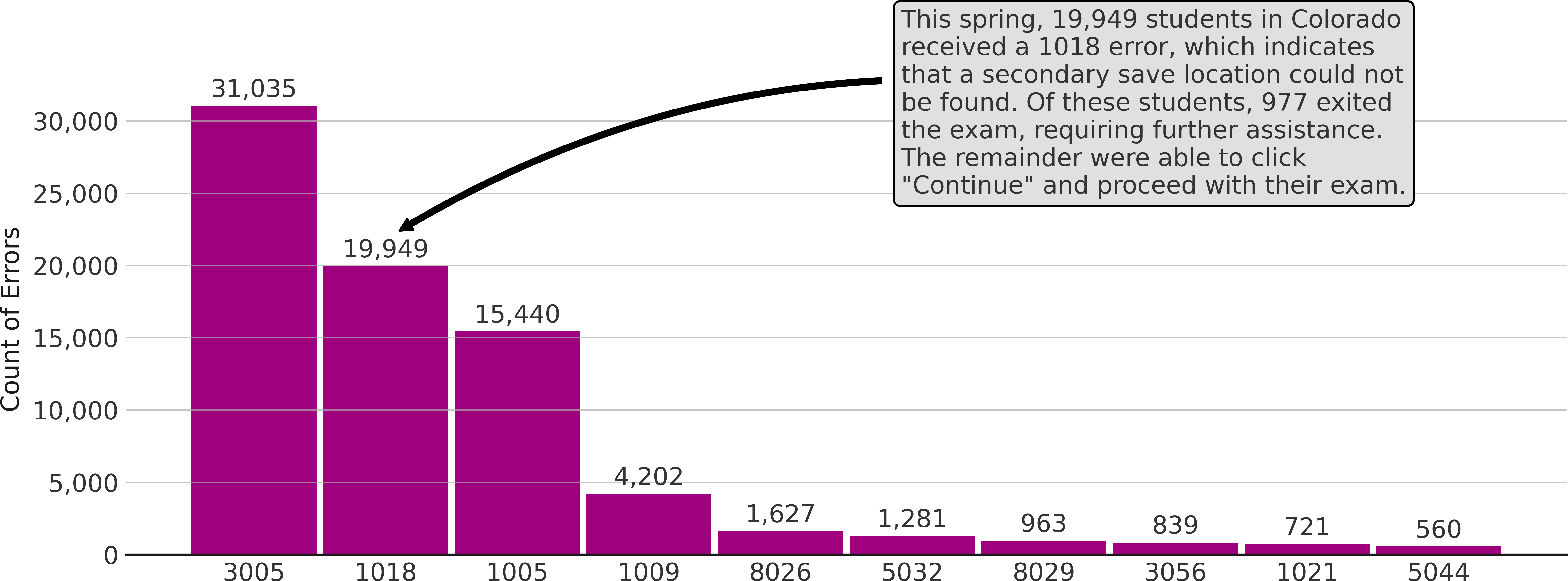 [Speaker Notes: 3005- TN another app attempted to take focus
1018- “Alternate SRF location is not writable”
1005 - No saved response file found
1009 - The Testing server cannot be reached. Any un-sent responses have been saved on this computer..
8026- Unable to connect to the proctor caching computer. 
5032- TestNav has detected a prohibited application '<processname>' running in the background that is preventing you from continuing this test.]
Testing Conﬁguration Performance
ProctorCache Usage
85% of Colorado testers utilized Proctor Caching. However, more than 182,000 testers were unable to connect to the local cache at login due to misconﬁguration, typically leading to
delays of 20–30s prior to starting the test. The enabled cache override option allowed these students to bypass the cache and test without further interruption.
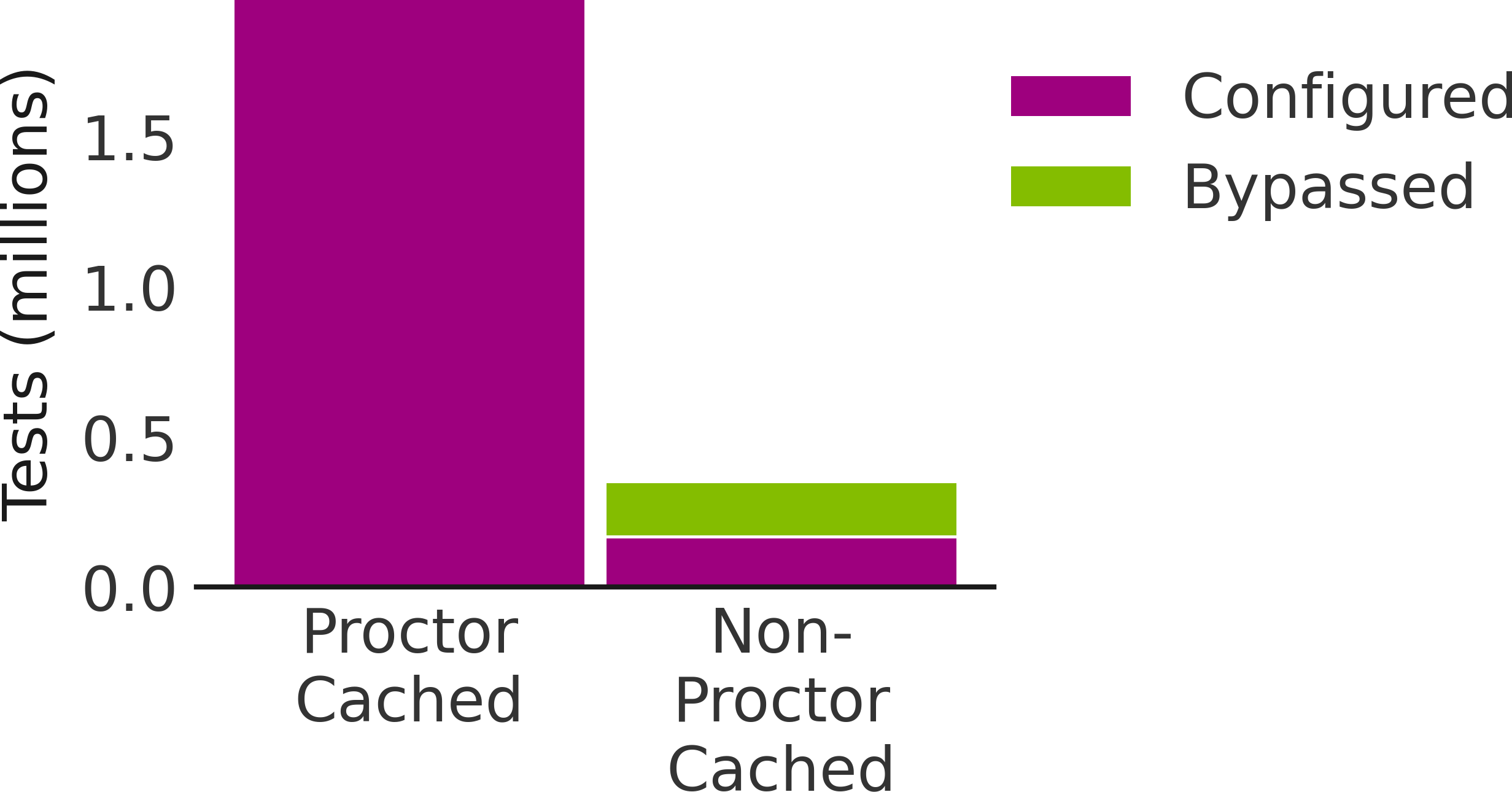 Median Item Load Time
For those who used Proctor Caching, the median test item load time was 0.87 seconds. For those who did not use Proctor Caching the median test item load time was 0.78 seconds.
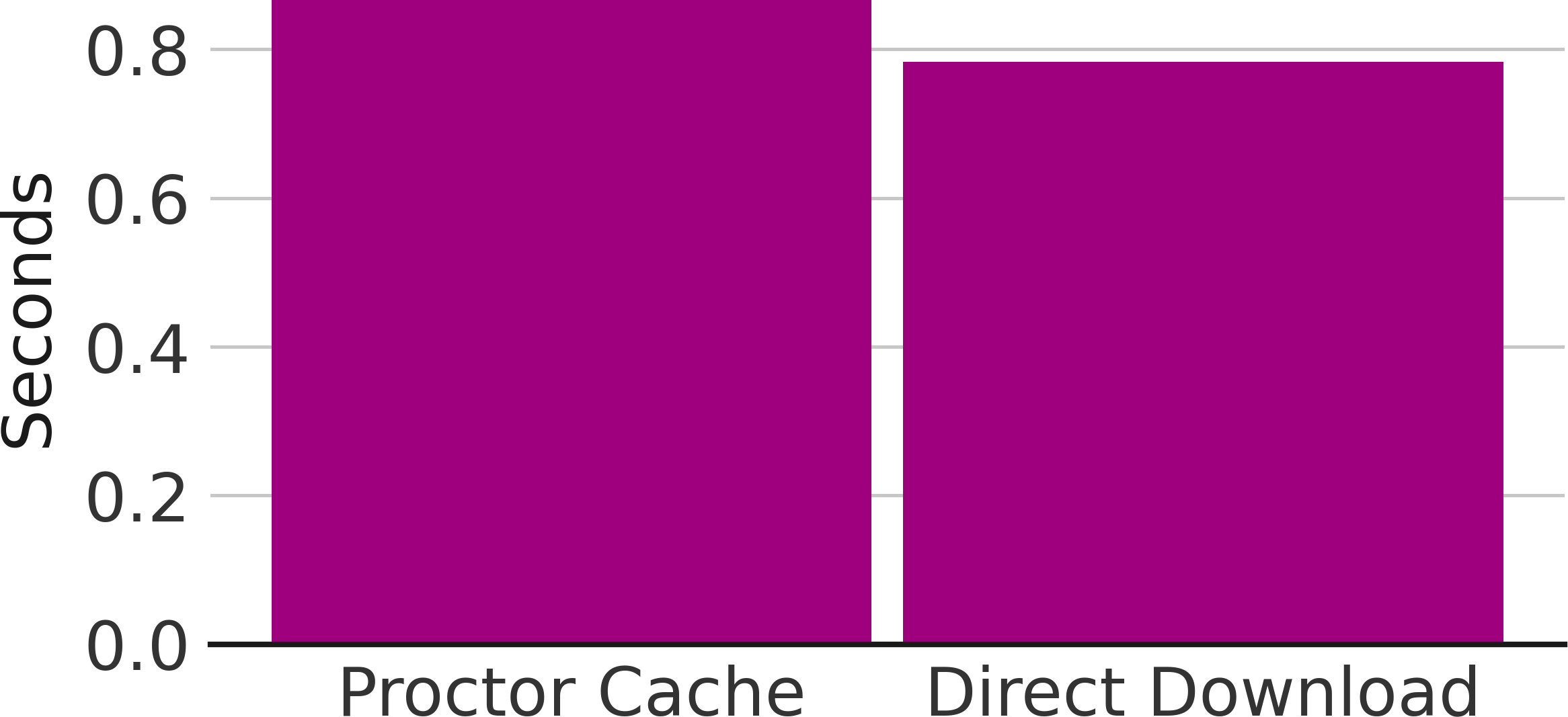 Colorado User Testing Experience with Proctor Caching
Pearson conducted a data study to find any difference between test delivered using Proctor caching and test that do not.
Students experienced a shorter average load time without proctor caching.
Where Proctor caching was configured and bypassed, 8% of those instances resulted in significant waits of 20-30 seconds.
Use of proctor cache bypass increases average load times.
Test that used proctor caching experienced errors over three times as often as those with no caching configured.
If you would like to see the Proctor caching data from your district, email me to request your district data.
CMAS Science and Text-to-Speech Assessment Size
CMAS Grade 5 Science Practice Assessment with Text-to-Speech
Typical YouTube Video
[Speaker Notes: Take away 

CMAS Science and Text-to-Speech network activity mostly occupies Kbps with one initial spike of 10Mbps

while YouTube network activity regularly  exceeds 10 Mbps.]
CDE CMAS Support
Technical Training Slide Decks – Detailed Training
Follow the structure of documentation
Detailed instructions with links to documentation
New DTC/ New TN installation- December 13th,2023 from 1pm to 3pm
Experienced DTC/ Existing TN Assessment environment- December 15th from 10am to noon.
Webinars
Trainings - Cover Technical Training Slide Decks
Q & A Sessions to answer specific questions 
Check http://www.cde.state.co.us/assessment/newassess-dtc for details.

Site Readiness Support Request
Pearson Field Engineering Services meetings 15, 30, or 60 minutes
Request a Technical Site Visit
CoAlt ScienceCoAlt English Language Arts & Mathematics (DLM)
DLM Admin System: KITE Components
Compatible OS platforms to use for Kite® Student Portal
The new iPad OS 17.0 is compatible with Kite Student Portal. 
Kite Student Portal supports iPad OS 14.3–17.0.
Macs running OS 11.7 will be supported for Kite Student Portal until the end of November 2023. By that time, Mac users should upgrade to Mac OS 12+. 

Avoiding Locked iPads During Testing
Tap the Close Kite button at the top of the home screen or select the Sign Out button.
Tap Quit in the pop-up window that appears.
45
ColoradoPSAT & SAT
Colorado PSAT and SAT
Digital Testing Preview
Test Form: PSAT 9, PSAT 10 and SAT tests will be presented in a digital format through the Bluebook app
Paper-based testing will be reserved for accommodated students only
Digital testing platforms
Test Day Toolkit – Test administration site used by testing staff
Bluebook – Testing application used by students
Test Structure
About Bluebook Digital Testing
Content is downloaded at the form level and not the item level
All student test content will be downloaded when the student authenticates.
Adaptive assessment means three forms will be downloaded: Initial, form A, and form B.
Once content has been downloaded, testing can continue without internet connectivity.
Student must have internet connectivity to upload answer files and submit the assessment.
Answer files are continually uploaded to College Board.
Answer files are transferred to College Board on periodic intervals or “heartbeats” with continued internet connectivity. 
This allows a student to switch devices in the event of a device failure or power loss. 
The student’s process is tracked and can be viewed by the test administrator.
Bluebook requires operating system (OS) accessibility features for some accommodations
This may require additional device configuration. i.e., Chromebook floating accessibility menu or third-party accessibility software.
Bluebook Resources
Bluebook Technology for Professionals
https://bluebook.collegeboard.org/technology
Network Readiness
https://bluebook.collegeboard.org/technology/networks
Digital SAT Device Requirements
https://satsuite.collegeboard.org/digital/device-requirements
Device Readiness
https://bluebook.collegeboard.org/technology/devices 
Chromebook Installation
https://bluebook.collegeboard.org/technology/devices/chromebook
Windows Installation
https://bluebook.collegeboard.org/technology/devices/windows
iPad Installation
https://bluebook.collegeboard.org/technology/devices/ipad
Mac Installation
https://bluebook.collegeboard.org/technology/devices/mac
Bluebook Updates
https://bluebook.collegeboard.org/technology/updates?SFMC_cid=EM1036463-&rid=508094591
Accommodations and Assistive Technology
https://bluebook.collegeboard.org/students/accommodations-assistive-technology

Bluebook Technology Training
Tuesday, October 17 from 3:00-4:00PM MT 
Thursday, October 19 from 11:00AM-12:00PM MT
National AssessmentsNAEP(Selected Schools Only)
NAEP Overview
The National Assessment of Educational Progress, also known as NAEP or The Nation's Report Card, is the largest nationally representative and continuing assessment of what America's students know and can do in various subject areas.
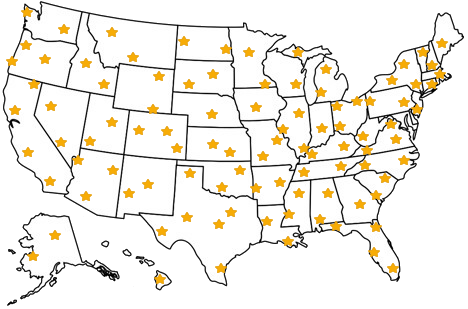 Results are released as The Nation’s Report Card
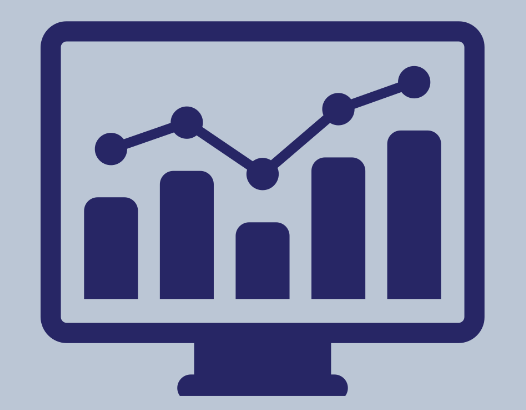 NAEP 2024 Assessment Program
Grades: 4, 8, and 12 students 
Subjects: Mathematics, Reading, or Science
Each student will take one subject only.
Assessment Window:  JANUARY 29, 2024 - MARCH 8, 2024
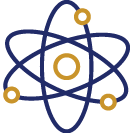 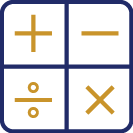 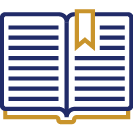 [Speaker Notes: Selected schools only

Hundreds of schools in 60-65 districts]
NAEP 2024 Assessment Program
NAEP representatives will administer the assessment and bring all necessary materials and equipment. 

Students will complete the assessment on NAEP-provided Chromebooks and Surface Pros
The device will include a keyboard, stylus, and earbuds. 

There will be 2 sequential assessment sessions with up to 25 students each.
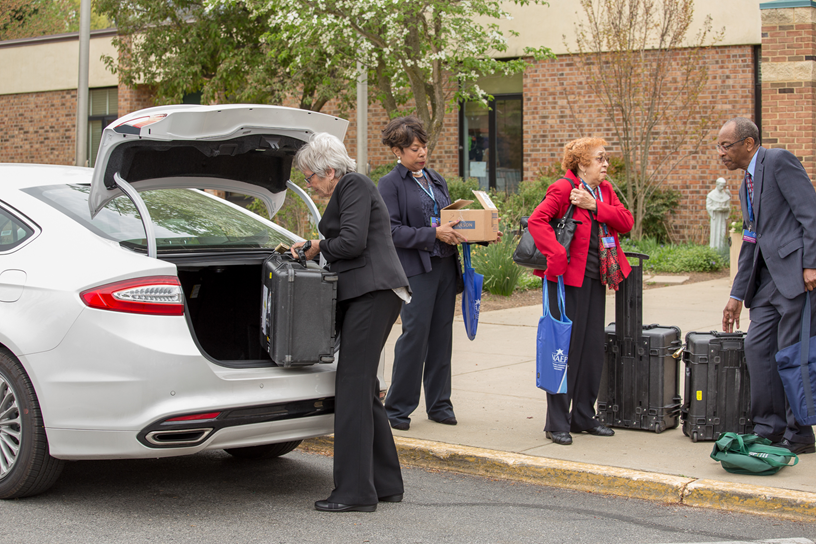 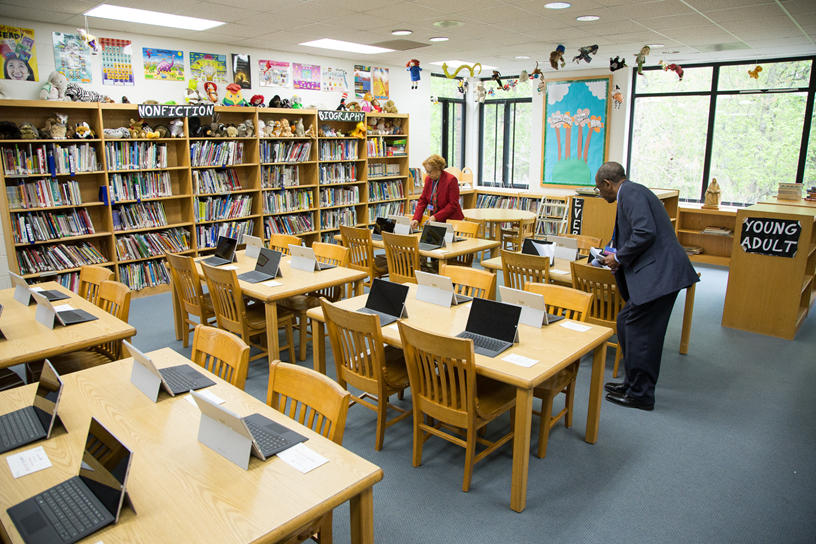 [Speaker Notes: NAEP representatives will administer the assessment and bring all necessary materials and equipment. 

External NAEP-provided devices are federal government-furnished equipment secured according to NAEP assessment delivery policies. 

The NAEP assessment delivery application launches in a secure, locked down browser on a Windows device and as a secure kiosk application on a Chromebook device, preventing access to other software, applications, and websites. Students can only view assessment content.]
NAEP 2024 Goal
The NAEP team's goal is to connect NAEP-provided devices to the school's Wi-Fi to conduct the assessment. 
NAEP will work with districts and schools to determine if this is feasible.
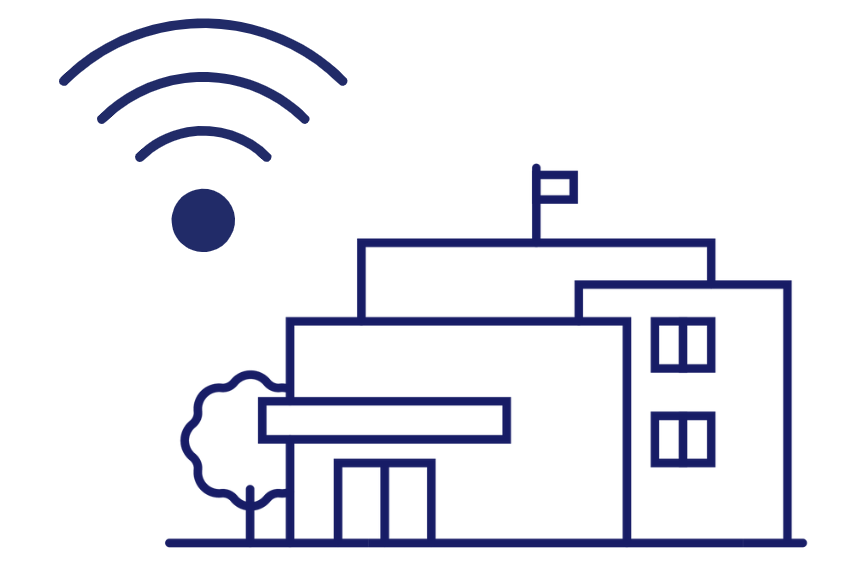 [Speaker Notes: The NAEP team's goal is to connect NAEP-provided devices to the school's Wi-Fi to conduct the assessment. 
During the assessment, all NAEP-provided devices will establish a secure connection with NAEP Cloud systems to load assessment content, monitor progress, and upload assessment responses in real time via the school-provided internet.
NAEP will work with districts and schools to determine if this is feasible.
Best Practice: conserve bandwidth on assessment day]
District Technology Director Communication
November- DTCs with NAEP selected schools will receive communication with:
Lists of selected schools
Request that you to designate a School Technology Coordinator.
Lists Technology Team Responsibilities:
Register for the Assessment Management System (AMS). 
Complete the Internet Connectivity Survey. 
Set up a dedicated Wi-Fi network or identify an existing Wi-Fi network for the assessment. 
Safelist the NAEP URLs and work with the on-site technology coordinator to confirm they are safelisted. 
Attend a 30-minute assessment planning meeting with NAEP field staff, if necessary.
Assist schools on their assessment date, if necessary.
Questions?